Покормите птиц зимой!
Кормушки учащихся 1 класса «В» 
МОУ СОШ № 50 г. Твери
У нас такой обычай; чуть выпадет снежок,
Дощатый домик птичий повесим на сучок.
Ни зёрен, ни травинок — голодная пора
Блестят иголки льдинок, исчезла мошкара.
Но здесь, в саду, за школой, среди седых ветвей,
Готов обед весёлый для птичек у детей.
Над домиком дощатым с утра немолчный гам,
Как весело крылатым, порхающим гостям!
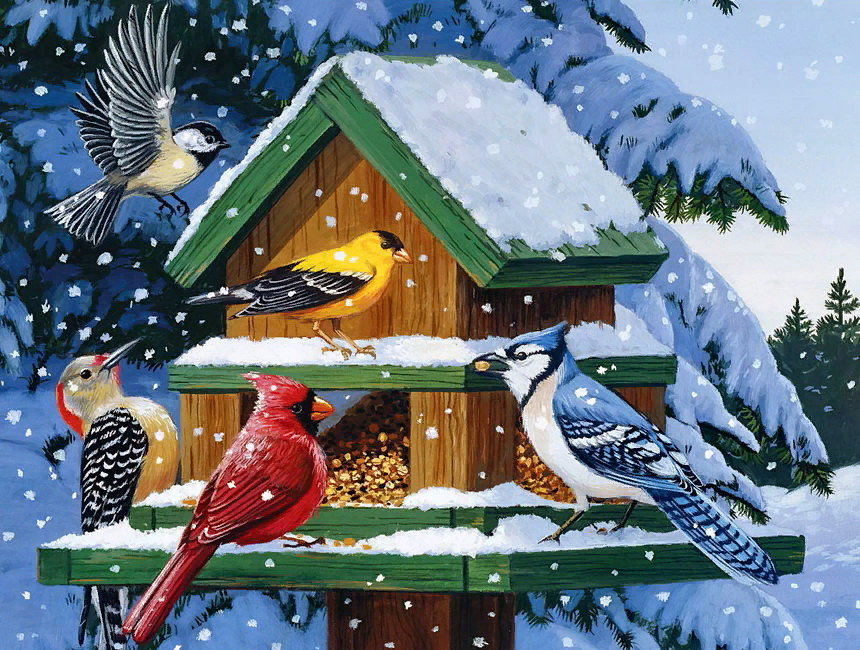 Кормушка дани
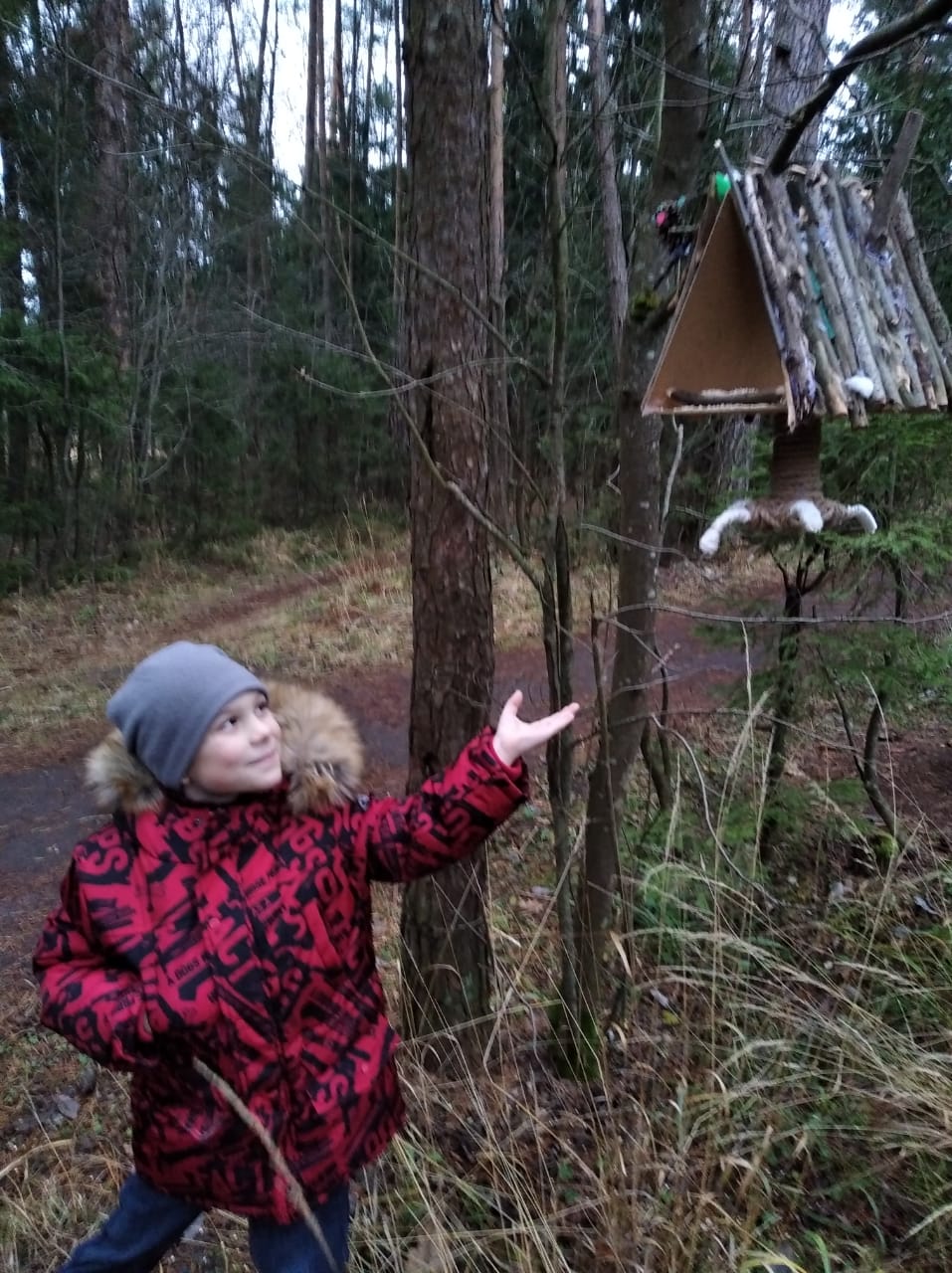 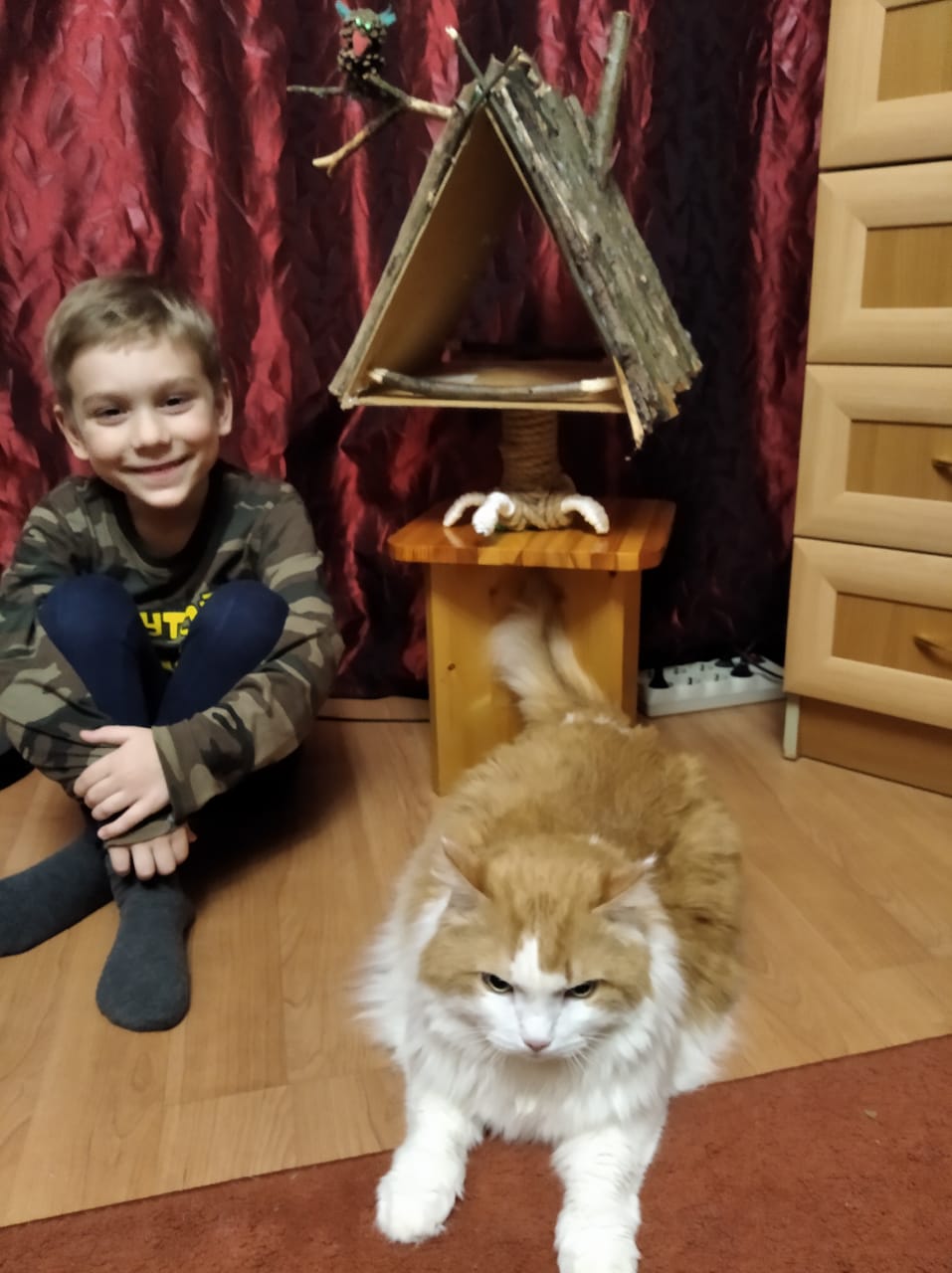 Кормушки вари и арины
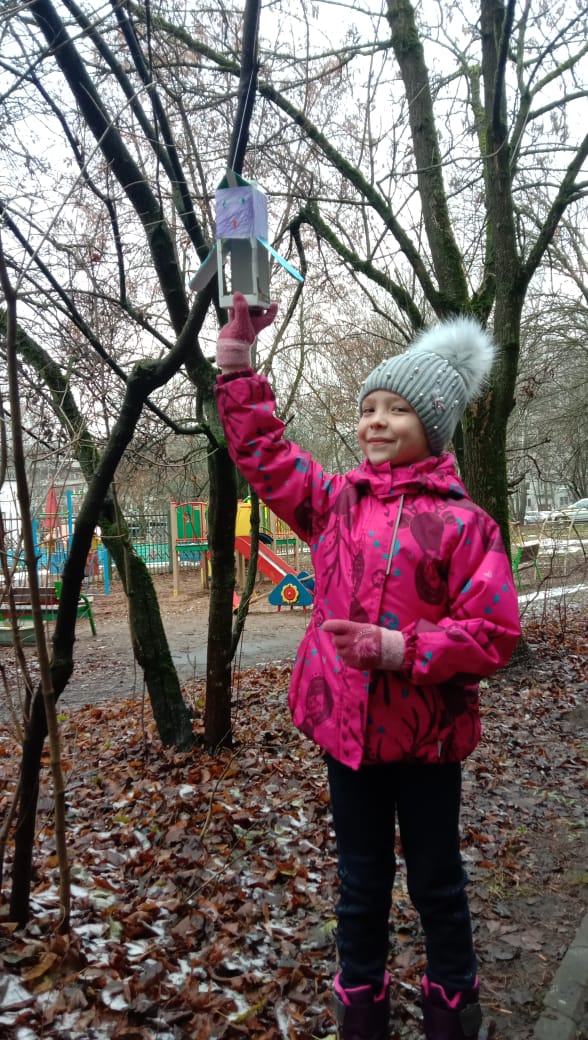 Кормушки сони и паши
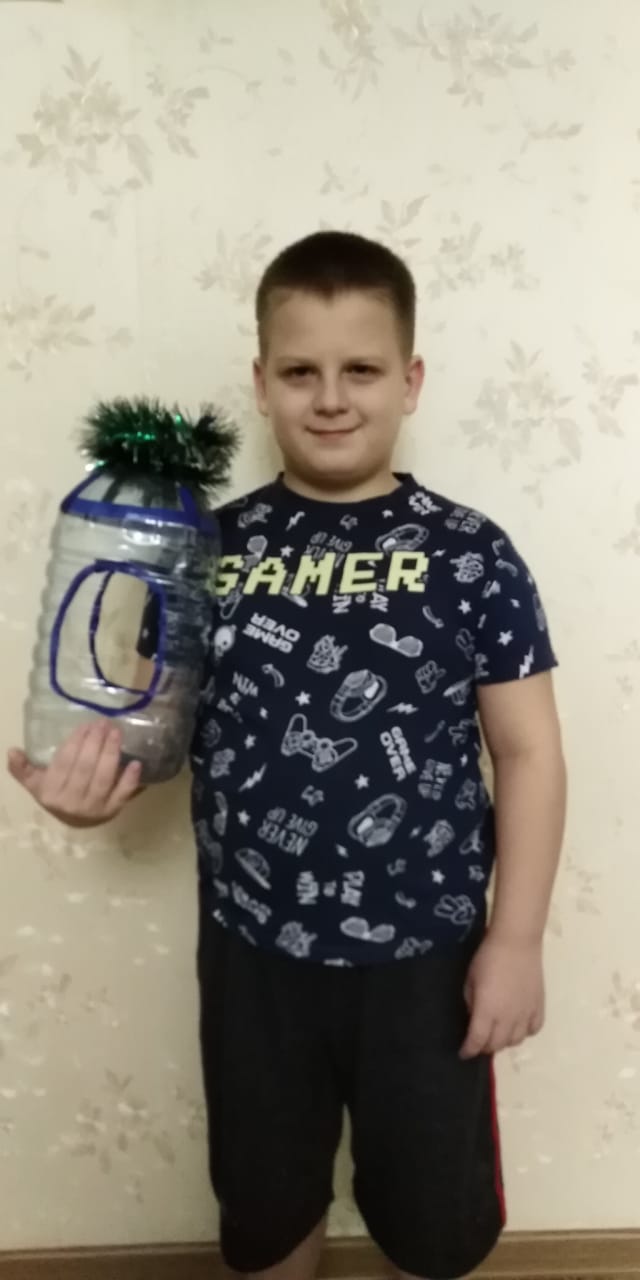 Кормушка ульяны
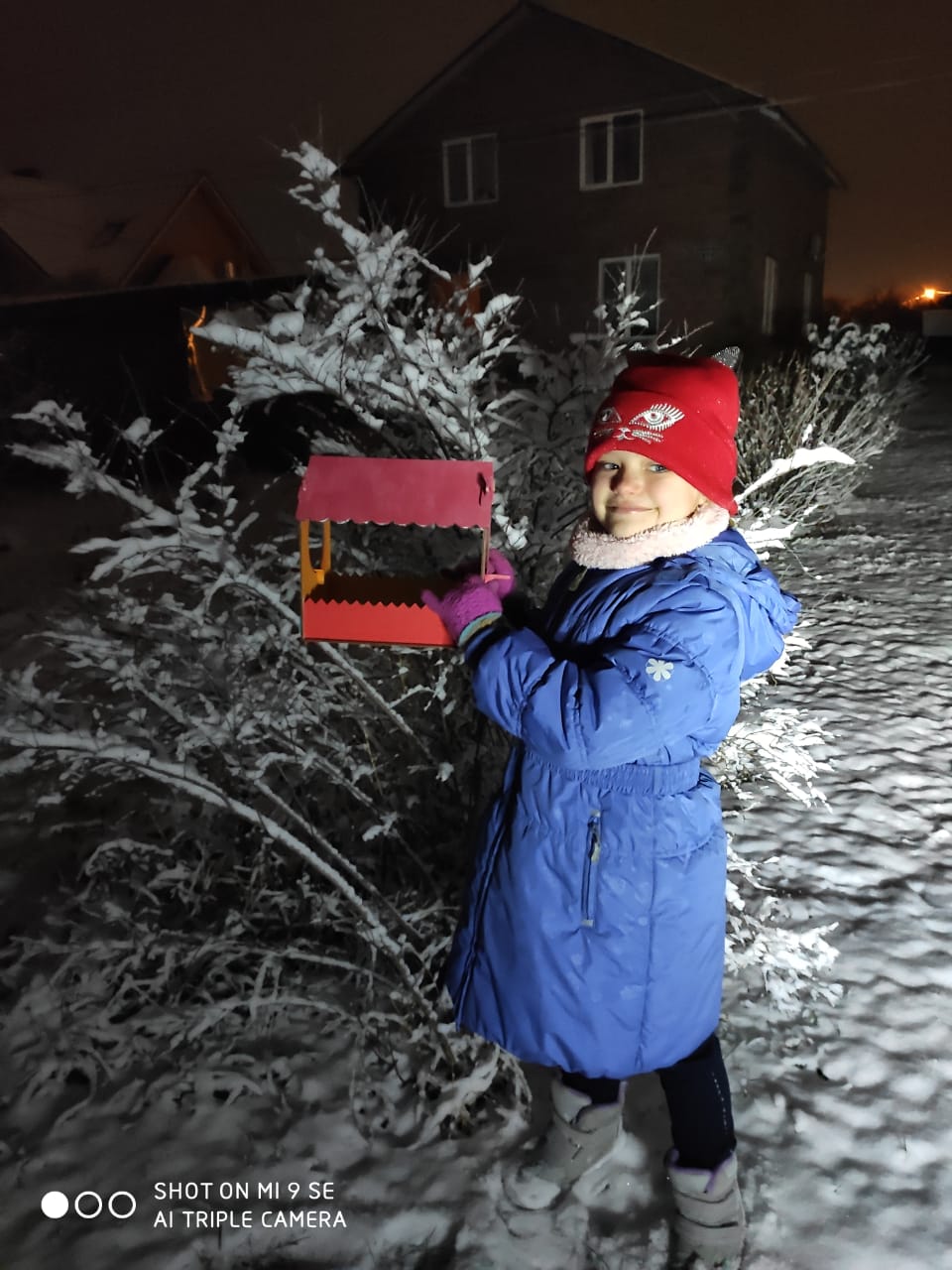 Кормушка артёма